Наука побеждать
Александр Суворов
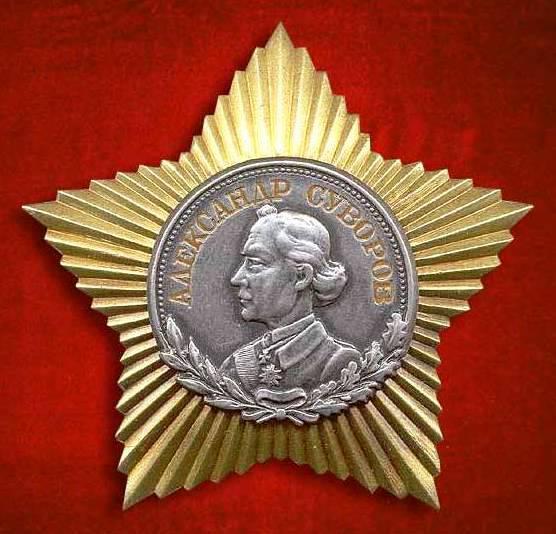 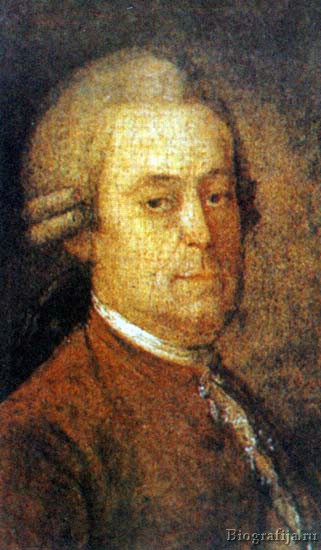 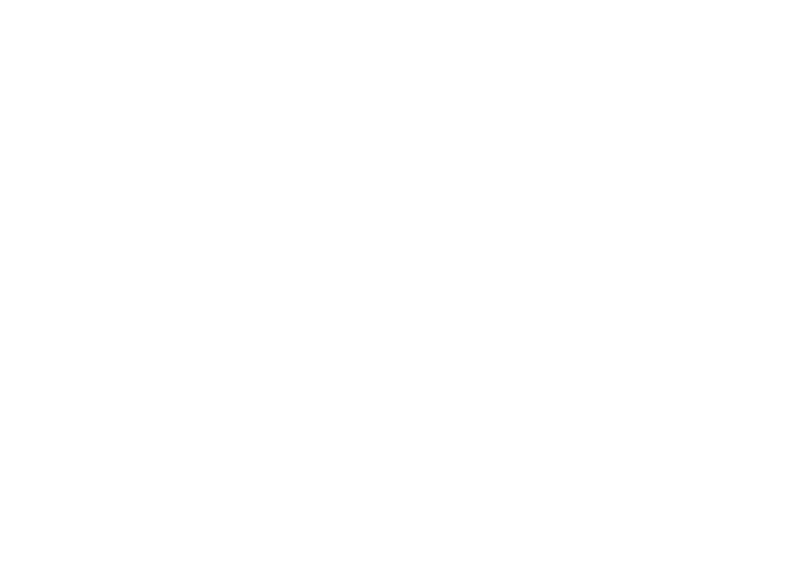 Отец - прапорщик Преображенского полка Василий Иванович Суворов
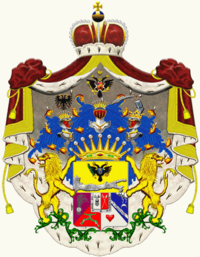 Усадьба Суворовых в Москве
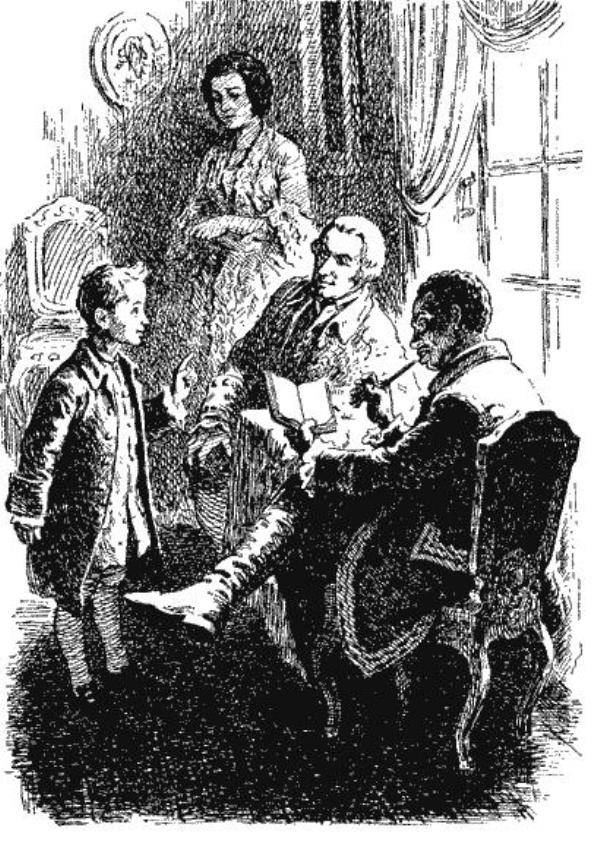 Встреча с генералом Ганнибалом
Мундир сержанта лейб-гвардии Семеновского полка. 1740 г.
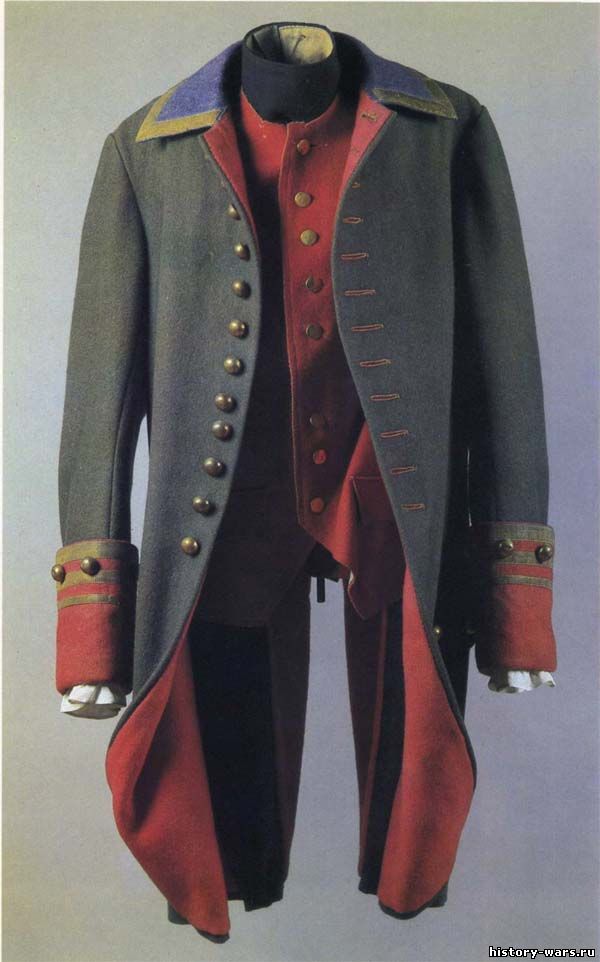 Румянцев П.А.
Потемкин Г.А.
Петр Первый
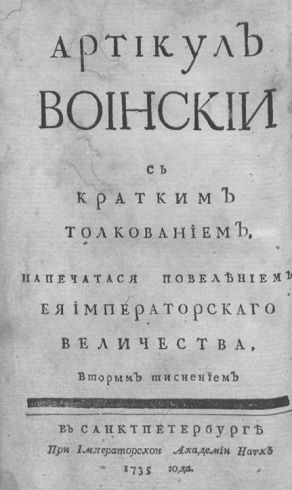 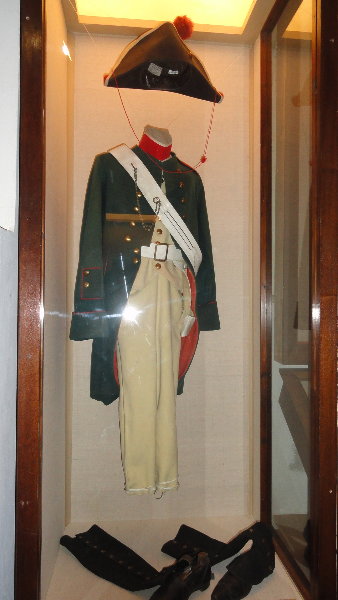 Мундир из музея А.Суворова
Императрица Елизавета Петровна
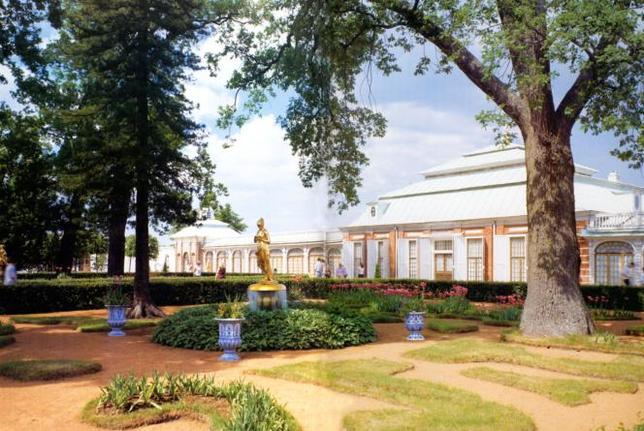 Петергоф, павильон Монплезир
«Взятие крепости Кольберг в ходе Семилетней войны»
Прусский король Фридрих
«Тяжело в ученье легко в бою»
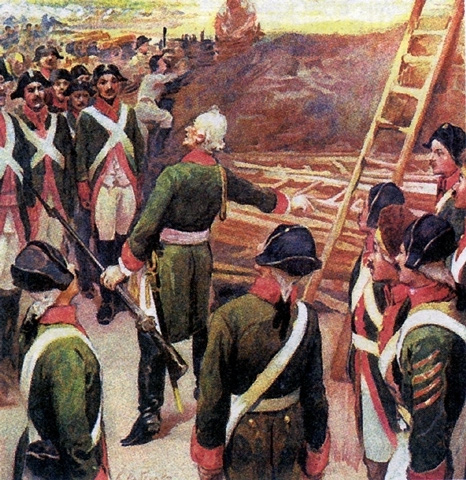 А.Суворов обучает солдат
Ранение А.Суворова в бою
Ранение А.Суворова
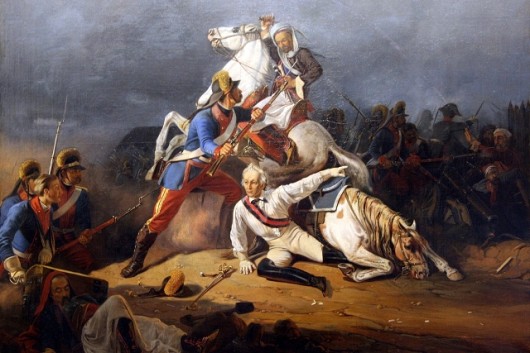 http://aleksandr-suvorov.ru/img/files/gallery/350_big.jpg
А.Суворов и Ф.Ушаков
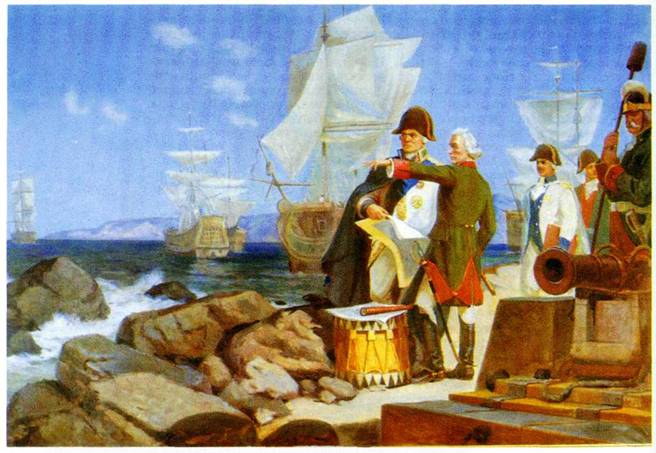 Сражение при Рымнике
Сражения под Фокшанами
Крепость Кинбург
Штурм Измаила
Штурм Измаила
Штурм Измаила
Штурм Измаила 11 декабря 1790 года.М. Иванов создавал картину прямо во время сражения
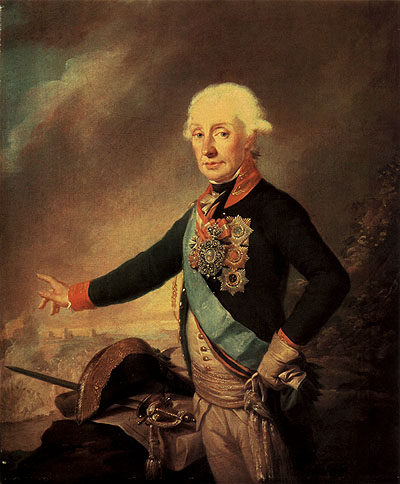 А. Суворов
Дом-усадьба А. Суворова
Отъезд Суворова из села
Итальянский поход
Торжественная встреча Суворова в Милане в апреле 1799 года
Суворов в Богемии, в городе Колин
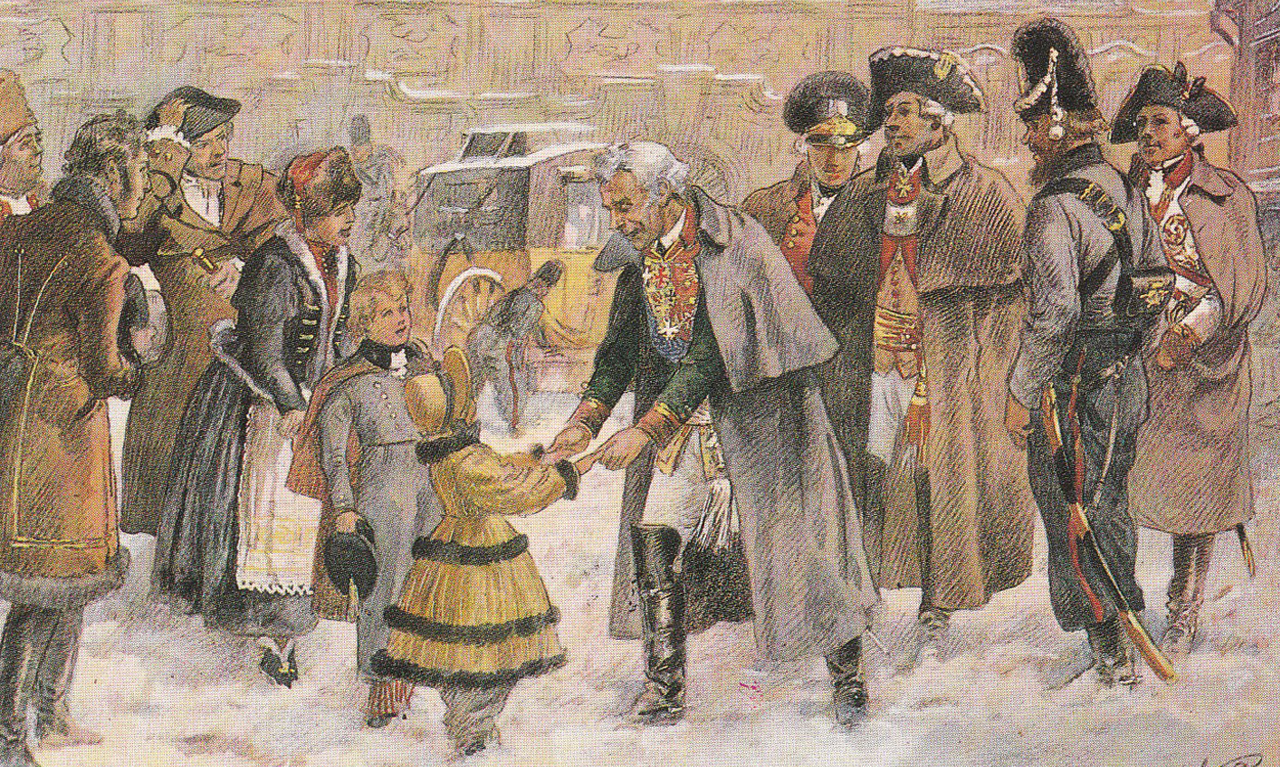 А. Суворов
Маршрут Суворова в Швейцарском походе
Фельдмаршал Суворов на вершине Сен-Готарда 13 сентября 1799 года.
Переход Суворова через Чёртов мост.
Памятник суворовским солдатам у Чёртова моста, вШвейцарии. Крест, высеченный в скале.
Переход через Альпы
Переход через Альпы
Переход русских войск через Паникс в Альпах
В. Суриков «Переход Суворова через Альпы»
Памятник суворовскому солдату в Альпах
А. Суворов
Могила 
А. Суворова
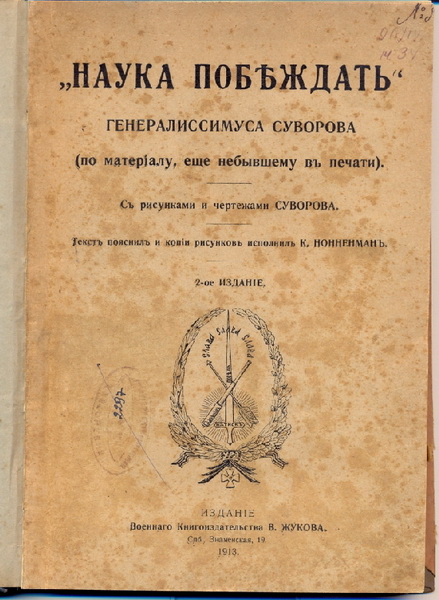 В «Науке побеждать» Суворов оставил нам главный совет на все времена: «Молись Богу; от Него победа!». И твердое убеждение великого полководца: «Неверующие войско учить - что ржавое железо точить».
Блокадный Ленинград, 1942 г. Клятва бойцов у могилыА.Суворова.
Орден А. Суворова I, II и III степени
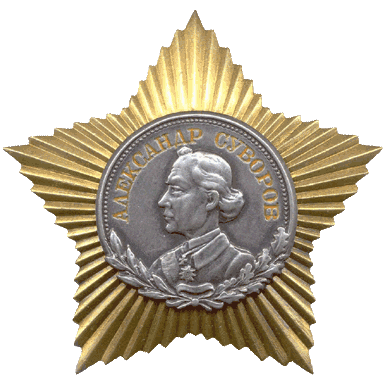 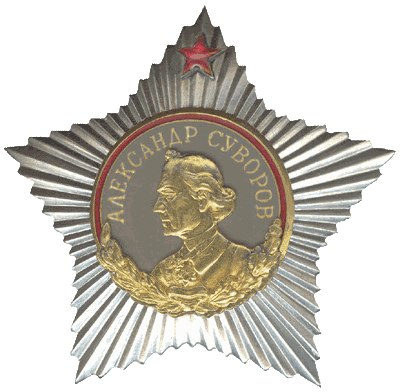 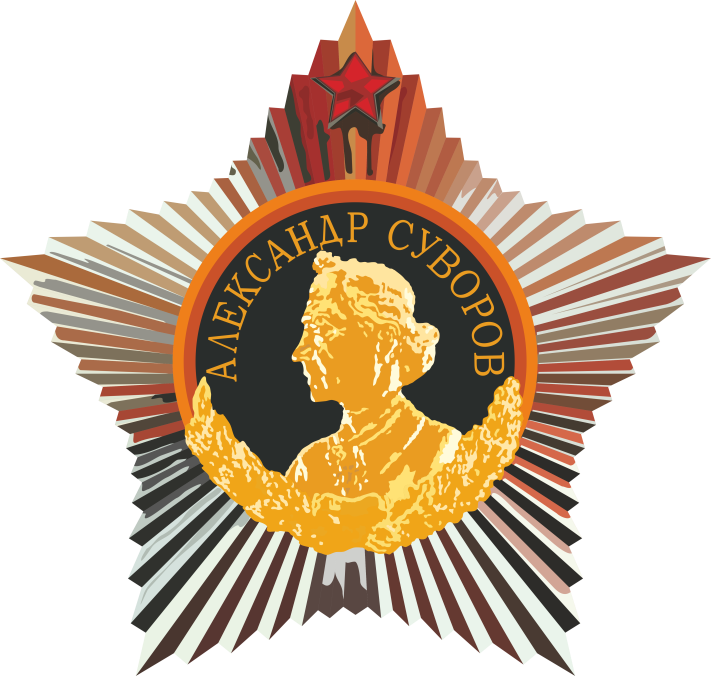 Орден Суворова — советская награда времён Великой Отечественной войны. Учреждён Указом Президиума Верховного Совета СССР от 29 июля 1942 года
Самолёт имени Александра Суворова
Суворовцы Великой Отечественной войны
Суворовские военные училища
Екатеринбургское суворовское военное училище
Санкт-Петербургское суворовское военное училище
Московское военно-музыкальное училище
Казанское суворовское военное училище
Московское суворовское военное училище
Тверское суворовское военное училище
Ульяновское гвардейское суворовское военное училище
Уссурийское суворовское военное училище
Северо-Кавказское суворовское военное училище
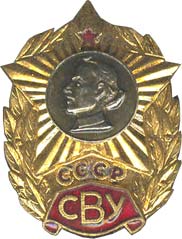 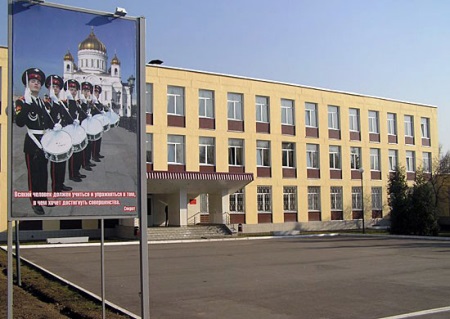 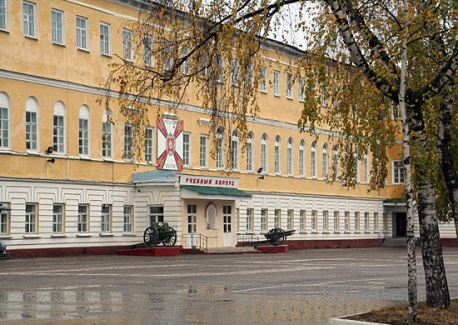 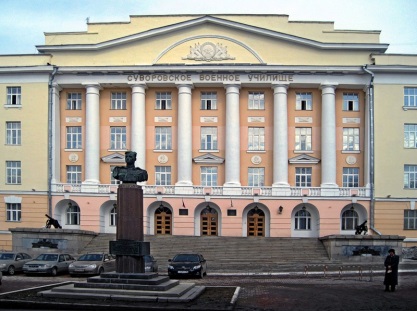 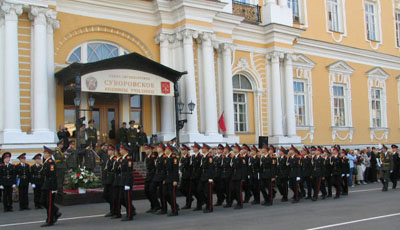 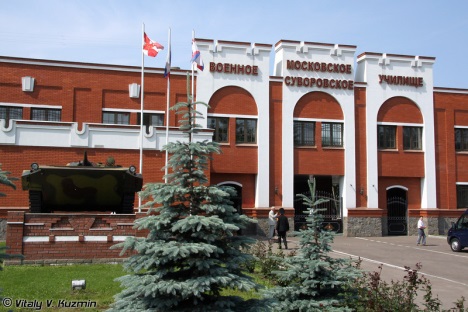 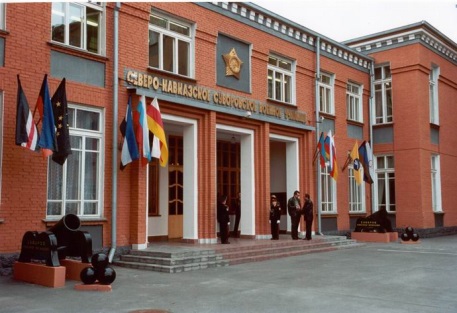 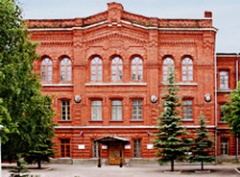 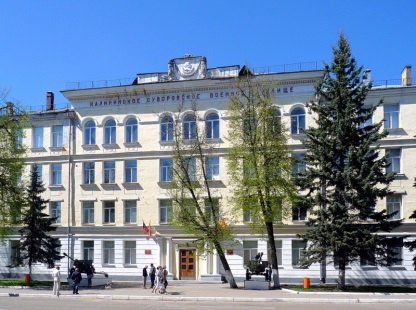 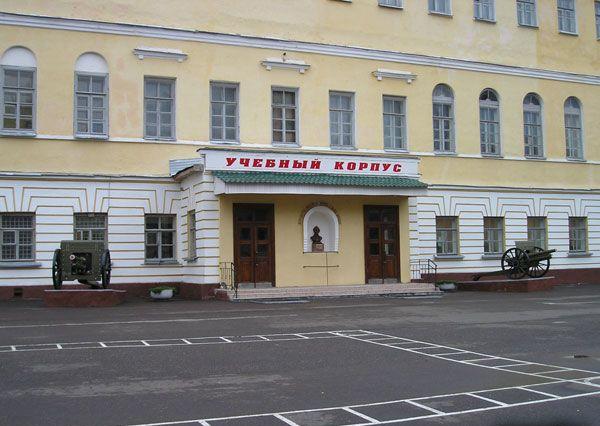 Суворовцы на параде на Красной площади
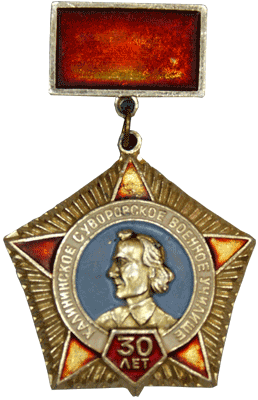 Памятная медаль и знак суворовского училища
Гимн суворовцев
Суворов, братцы, пример для нас,       
 Он не терялся в тяжёлый час.       
 За честь России я жизнь отдам,     
Не дам в России гулять врагам.     
 За честь Отчизны я постою,      
В ученье трудно - легко в бою!                                     
(стихи М. Левашова, музыка Ан. Новикова)
Плакат 1953г.
«Потомство мое прошу брать мой пример; всякое дело начинать с благословения Божия;до издыхания быть верным Государю и Отечеству;избегать роскоши, праздности, корыстолюбия, и искать славу через истину и добродетель, которые суть мои символы».
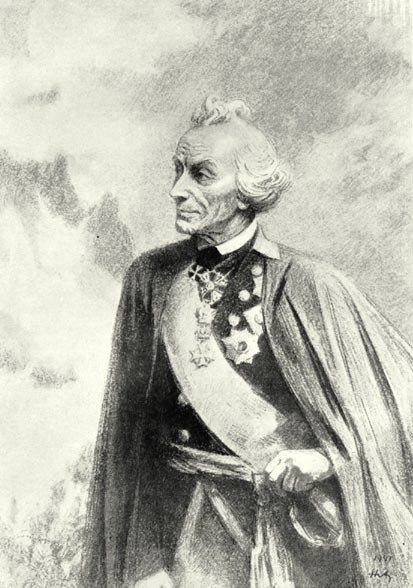